Straight and Balanced
(Luke 3:4-6)

Twelve series
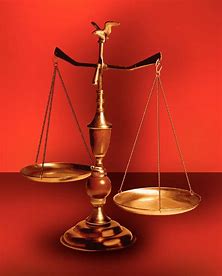 #1 – 12 Evidence of Brotherly Love with Philemon 
#2 – 12 Reproofs & Corrections for Good Works with James 
#3 – 12 Helps to be Hid with Christ in God with Colossians
#4 – 12 Helps to Keep Yourselves in the Love of God with Jude
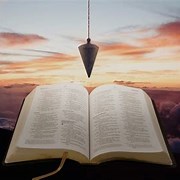 OT:  Ps 5:8, Pr 4:25-27
Amos 7:7-8, Is 28:13, 17

NT:  Mt 3:3, Acts 9:11 
Hebrews 12:13
OT:  Deut 25:13-16  
Daniel 5:25-28

NT:  Hebrews12:1
1 Cor 3:11-15
Fellowship Church,  November 5, 2023, by Bill Heath
12 Helps to Keep Yourselves in the Love of God with Jude

Time:   68-70 AD, possibly up to 80 AD.  (after 2 Peter - false teachers coming)  5-minute read

Place:   to all saints everywhere until the 2nd coming of Christ

Division:   Good – verses 1-3, 20-25.  Evil – verses 4-19, 18 traits.  There are 9 sets of 3 words.

Purpose:   Doctrine:  present ourselves with spot or blemish – faultless; vs 1-3, 20-25.   
                  Reprove:  vs 4-19, evil influence with ways and words.  (2 Timothy 3:16-17)         

Keywords:  Ungodly-5x, remember-2x, saints-2x, fire-2x, lasciviousness-defile-corrupt-spots-lust
	        Father-8x, Son-6x (never Jesus alone, same as James), Holy Spirit-3x (vs 1,19, 20)  

Old Testament:   (vs 4-19, from Genesis & Exodus) Egypt, fallen angels, Sodom & Gomorrah / 
                          Archangel Michael, the devil, Moses / Cain, Balaam, Korah / Enoch, Adam, saints

Straight:   earnestly contend for the faith that was once delivered to the saints (Jude 1:3)

Balanced:   be wise unto that which is good, and simple concerning evil (Romans 16:19)
12 Helps to Keep Yourselves in the Love of God with Jude
Background:   The writer Jude, a brother of James (Matthew 13:55) who wrote the book of James.  What identifies Jude is not his position, but this letter, the most condensed spiritual survey of the Bible that exists.  Jude is deep in Old Testament (warnings) and New Testament (encouragements), where his Jewish roots blend into the "faith once delivered onto the saints."
 
Keep yourselves in the love of God by:				       (1-3, 20-25)  Scripture
 
1) Being sanctified by God, preserved in Jesus Christ, and called (by the Holy Spirit)		 1
 
2) Earnestly contending for the faith once delivered onto the saints				 3
 
3) Building up yourselves on your most holy faith, praying in the Holy Ghost			 20
 
4) Having compassion on some, making a difference						 22 						
5) Saving others with fear, pulling them out of the fire, hating the garment spotted by the flesh 23	
6) Giving glory to God who is able to keep you from falling, and to present you faultless       24-25 
    before the presence of His glory with exceeding joy.
12 Helps to Keep Yourselves in the Love of God with Jude
By knowing that Apostates (false Christians) creep into the true church          (4-19) Scripture				


7) Turn the grace of God into lasciviousness – they have not the Spirit 		  	      4, 19
 
8) Remember 3 Old Testament examples and the words of the 12 Apostles 	          5-7, 17-18
 
9) Likewise, 3 examples of speech in spiritual warfare					      8-10
 
10) Gone in the way of Cain, error of Balaam ($), and opposing of Korah		      11

11) As spots in your feasts of love; feeding w/o fear, clouds w/o water, trees w/o fruit  	      12-13
 
12) Ungodly are prophesied as murmurers, complainers, speaking for men’s favor	      14-16


Some evidence of the ungodly:  believed not (Rev 21:8), fallen angels, Sodom & Gomorrah, fornication – strange flesh, defile the body, envy, money, pride, w/o fear, shame.
12 Ways to be Wise at Heart and Blessed with Proverbs
Homework for Sunday School on November 12, 2023
(It takes 2 hours to read Proverbs, 3rd of 5 books of poetry in the Old Testament)

How many chapters are in Proverbs?     

Who wrote the Proverbs? (1 Kings 4:29-34)

Who is wiser - Solomon or Jesus Christ? (Luke 11:31, 1 Cor 1:30/26-31, James 1:5)

King Solomon wrote Proverbs, Song of Songs, and Ecclesiastes.   When in his life did he write each book?

Have you read a Proverb a day for 31 days? (yes or no)
      Bonus:  Read 5 Proverbs a day for next Sunday.  (5x6 = 30, 20 minutes a day, 
                                                                              Proverb 31 for next Sunday)